Land Use/Housing Workshop
What is Smart Growth?
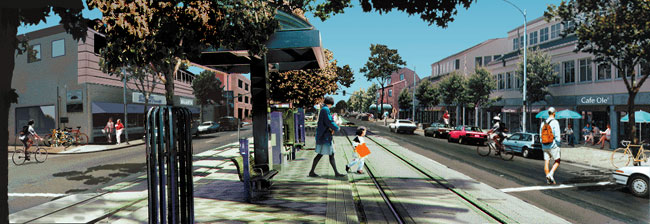 Street Packing
Want to consume lots of space?  Drive!
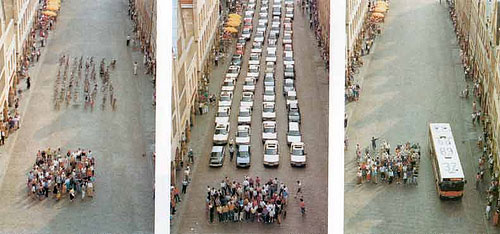 Bikes & 
drivers
Cars & 
drivers
Get thee to a bus
Streetsblog.org   4 June 2013
How does Land USE Relate to Climate Change?
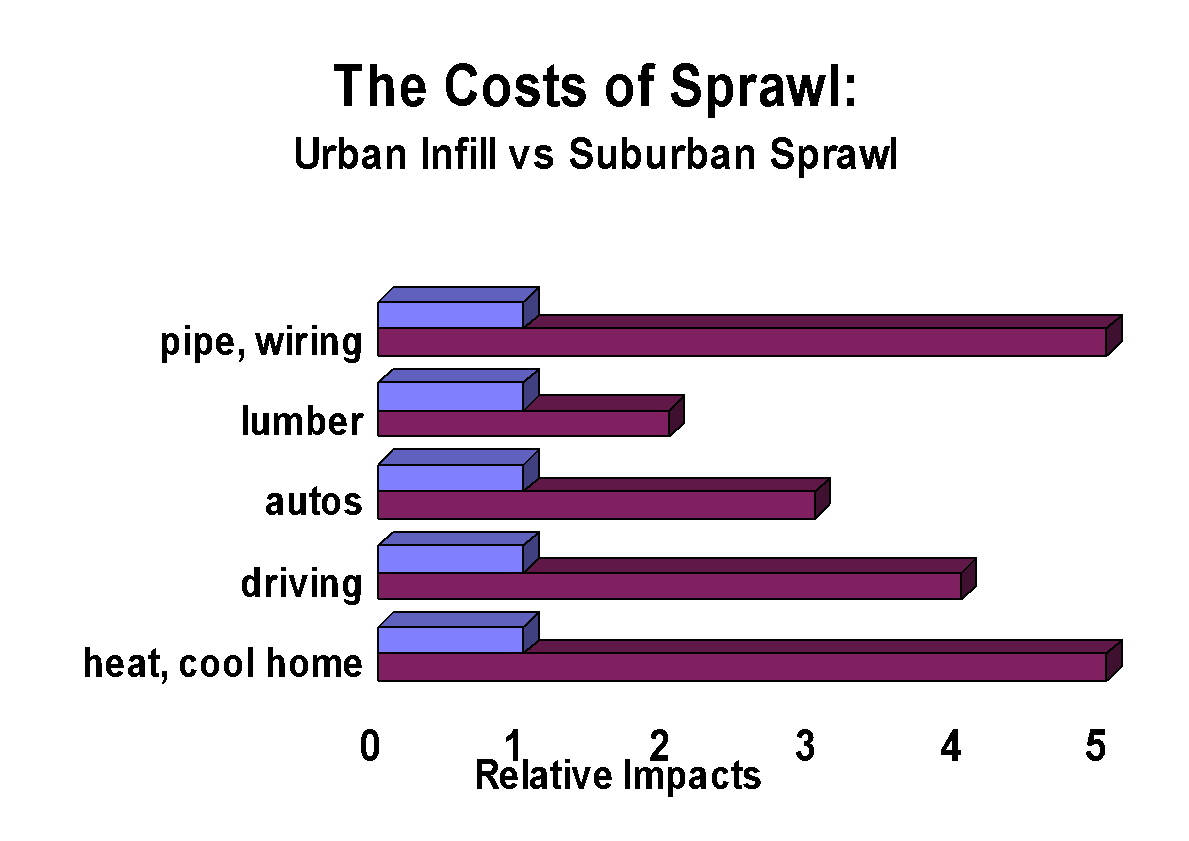 What Else MIGHT SMART GROWTH ACCOMPLISH?
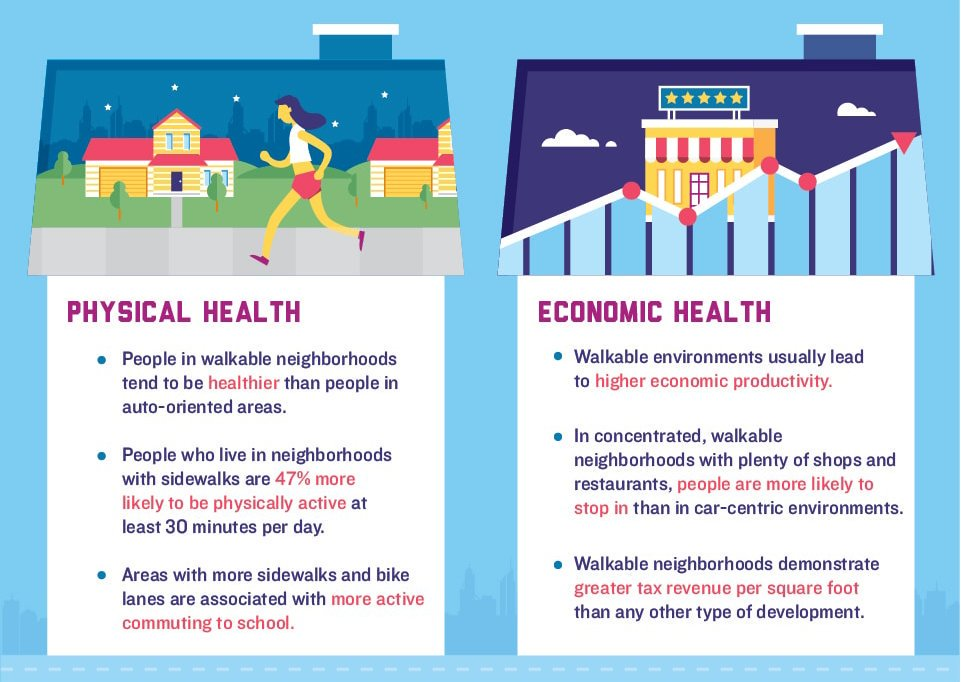 Smart Growth America
BARRIERS TO SMART GROWTH
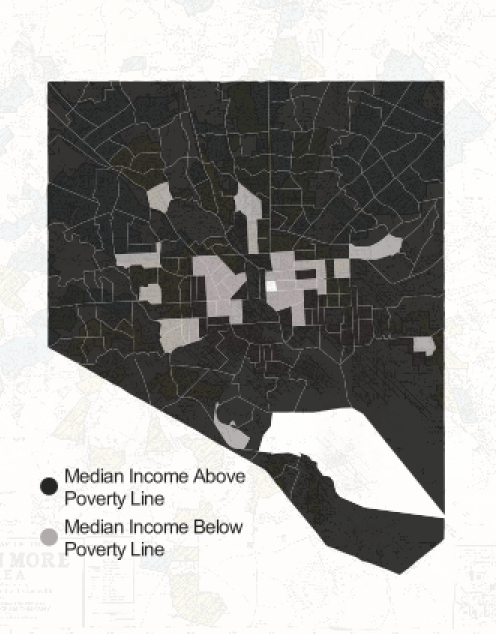 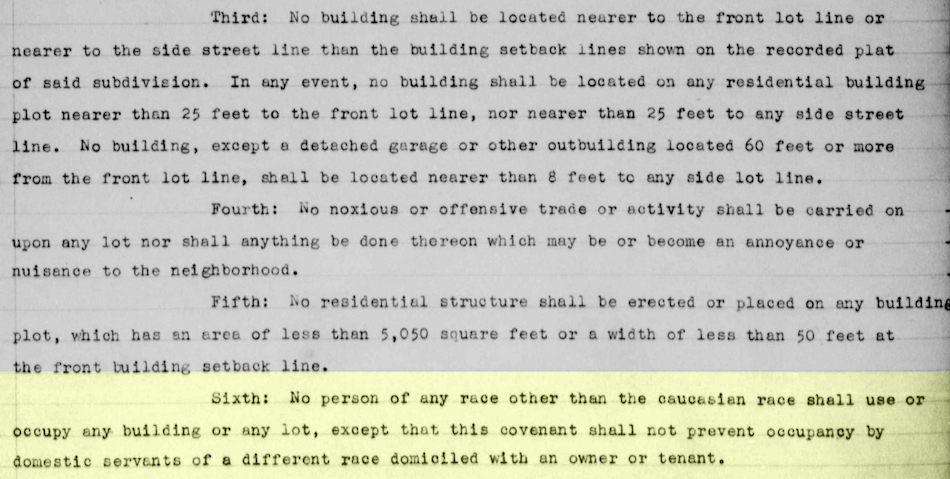 [Speaker Notes: https://www.citylab.com/equity/2015/04/after-nearly-a-century-redlining-still-divides-baltimore/391982/
Restrictive covenant (left)]
GENTRIFICATION
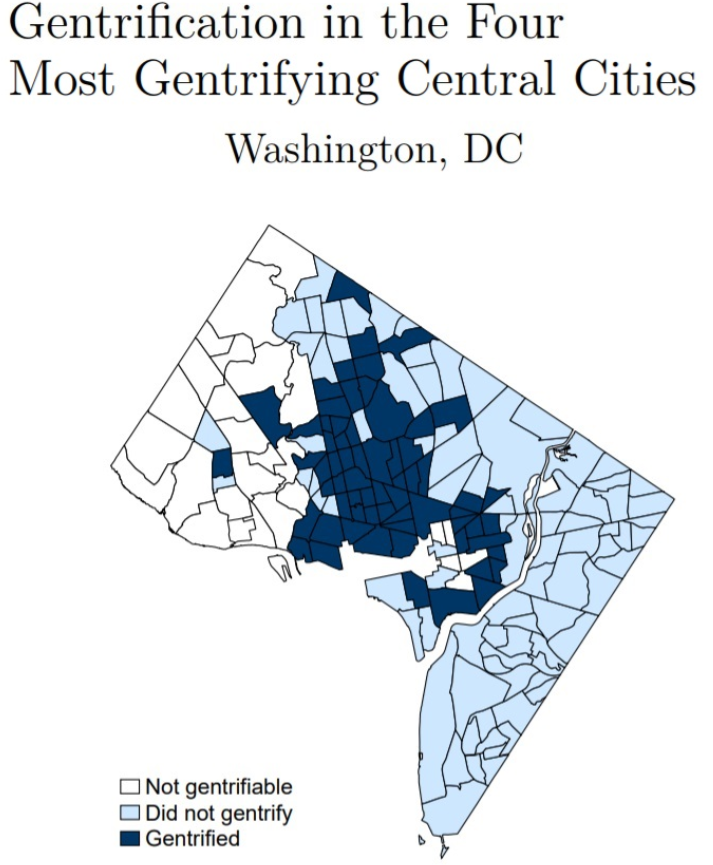 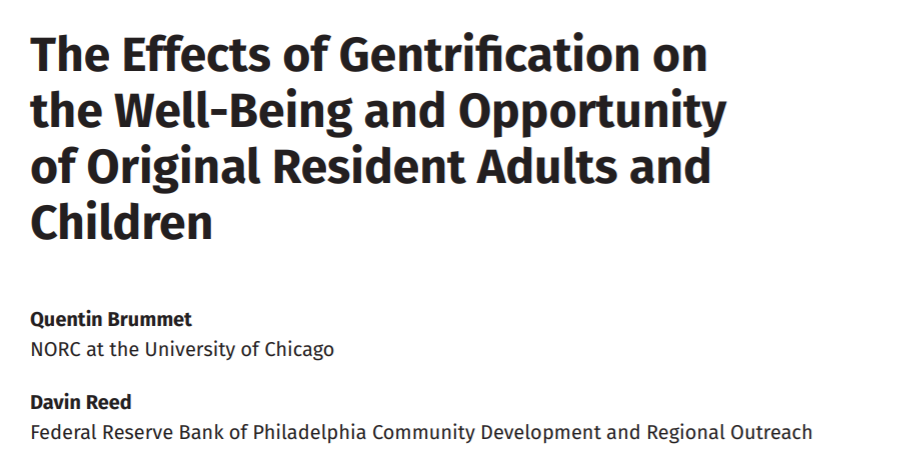 LOCAL SUCCESS STORIES
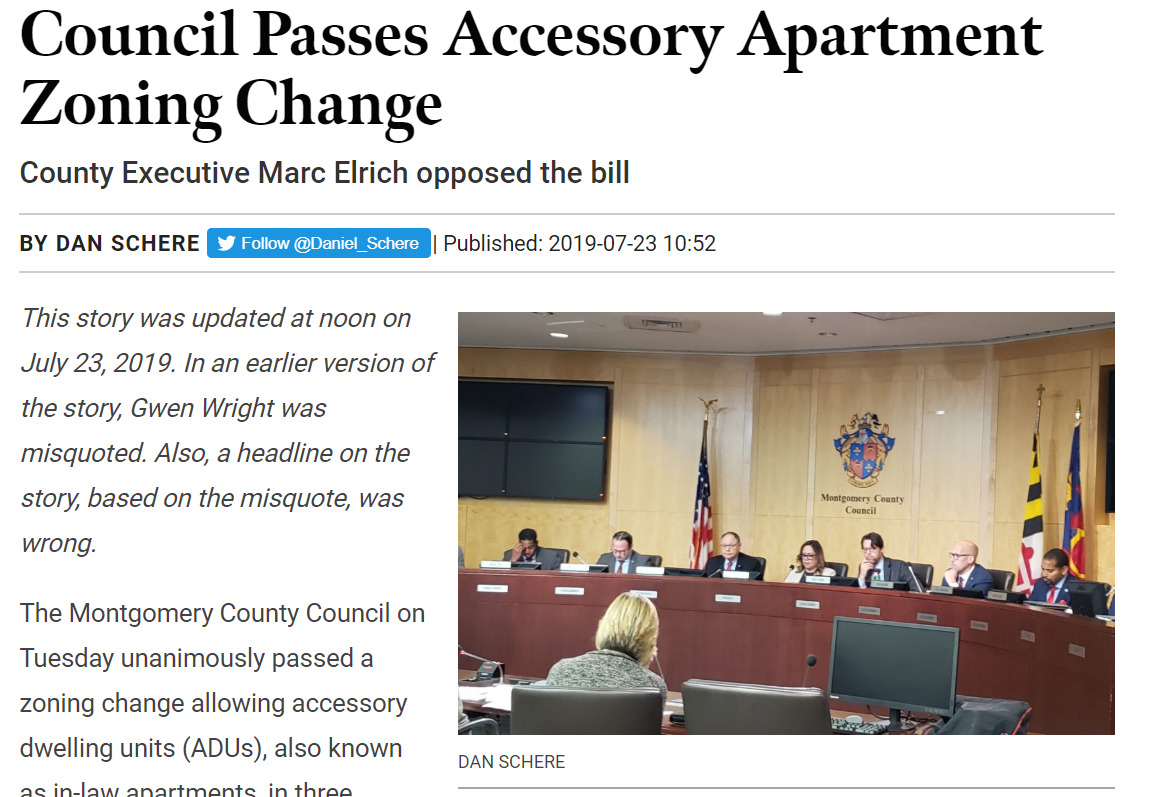 NATIONAL SUCCESS STORIES
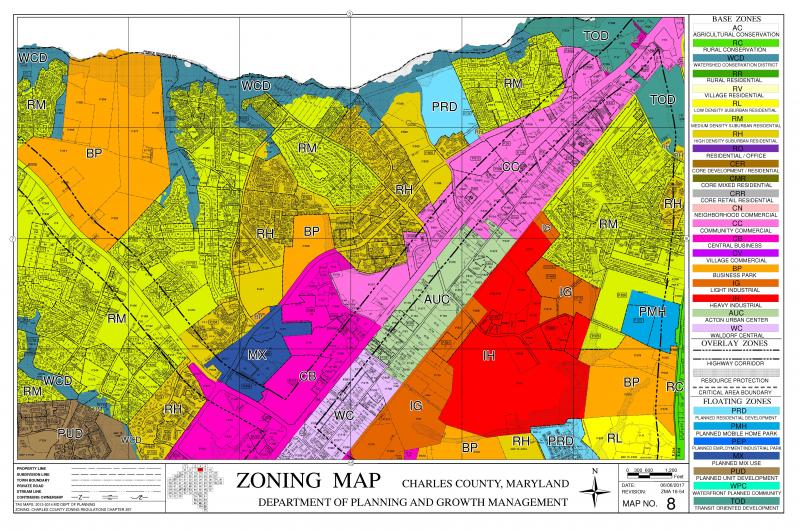 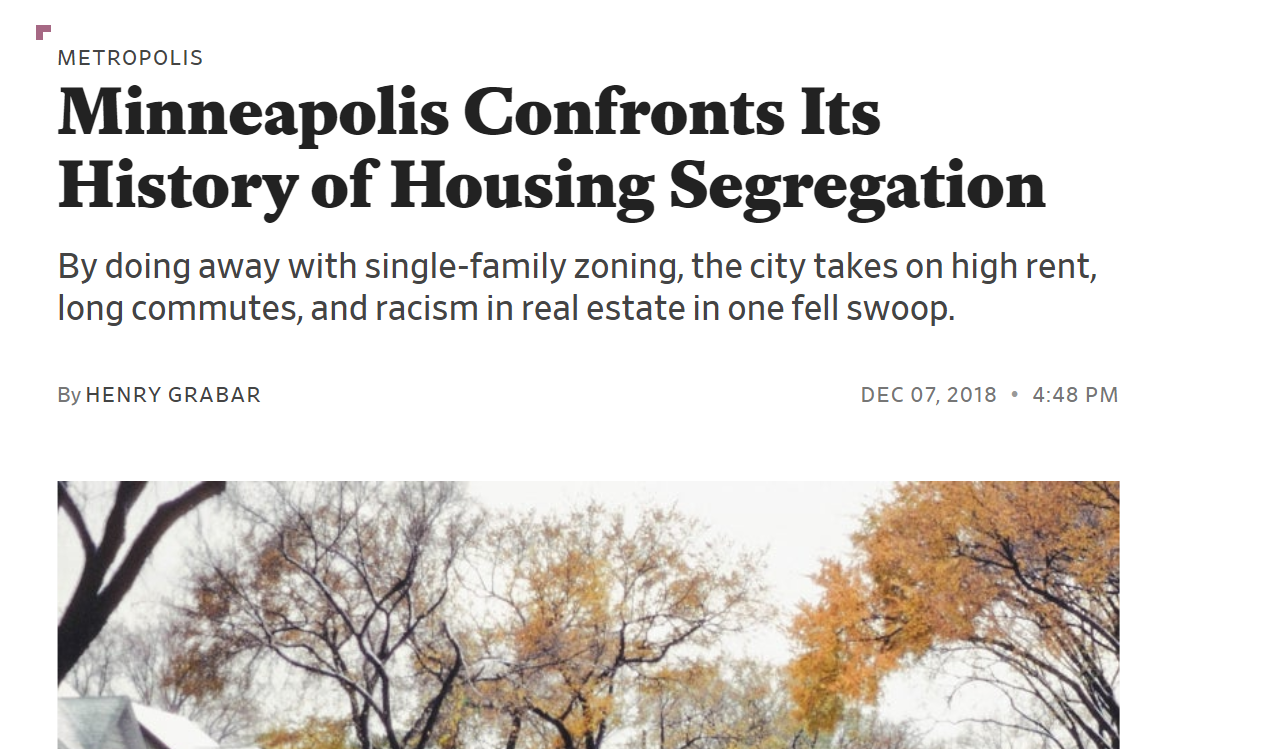